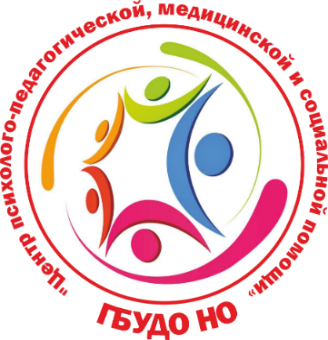 Министерство образования и науки Нижегородской областигосударственное бюджетное учреждение дополнительного образования Нижегородской области «Центр психолого-педагогической, медицинской и социальной помощи»
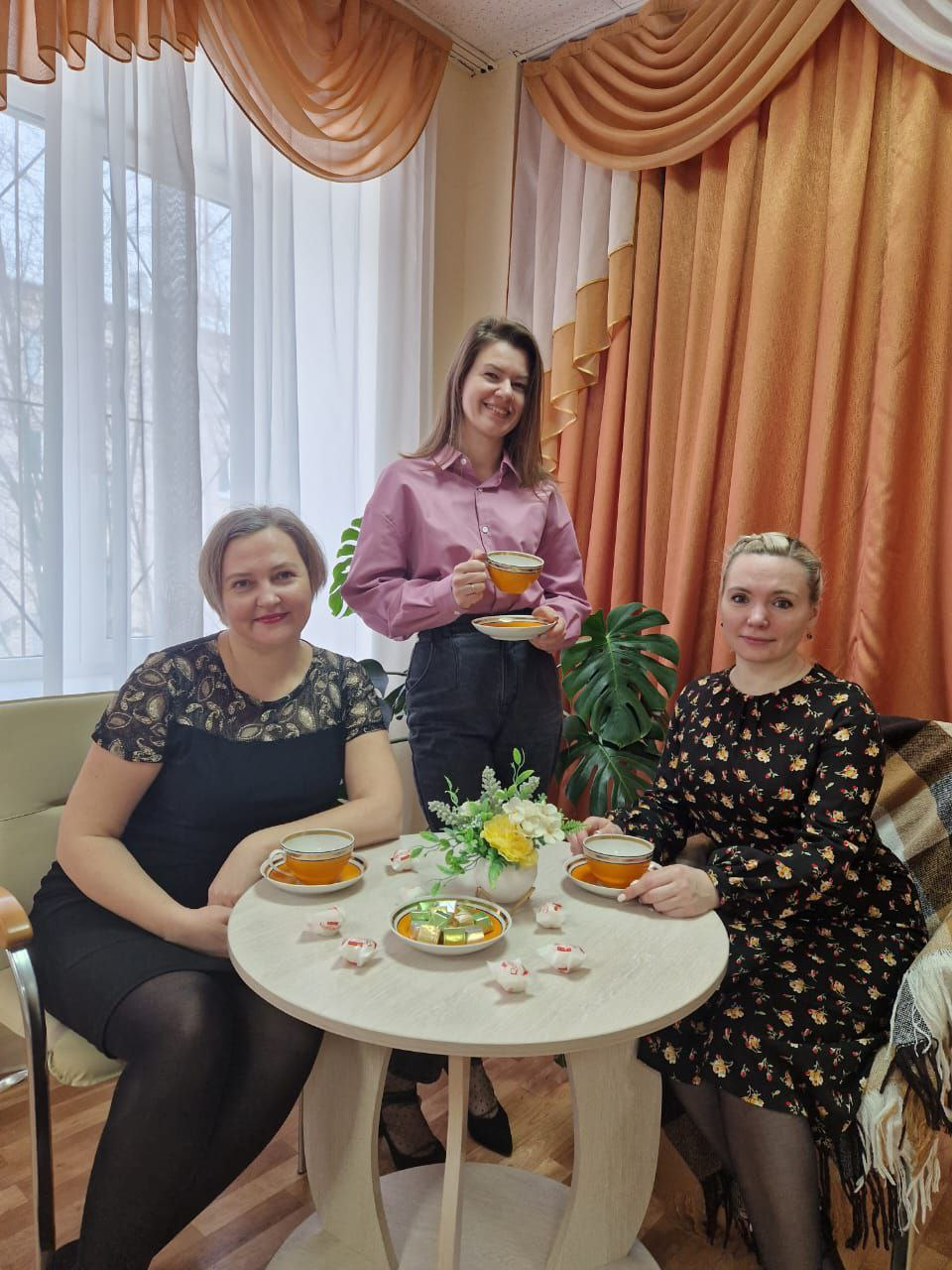 Онлайн-гостиная для родителей «Вместе»
Исполнение плана основных мероприятий до 2027 года, проводимых в рамках Десятилетия детства;
Исполнение мероприятий в рамках Стратегии развития службы психолого-педагогической помощи обучающимся и детям раннего возраста Нижегородской области на период до 2025 год;
Исполнение задач в рамках постановления Правительства Нижегородской области от 27 сентября 2012 г. №675 «О докладе о положении детей и семей, имеющих детей, в Нижегородской области» (в редакции постановления Правительства Нижегородской области от 19 апреля 2018 г. №277);
и другие нормативные акты
повышение компетентности родителей, воспитывающих детей (в том числе с РАС, ОВЗ, инвалидностью, семей мигрантов, семей мобилизованных, детей, оказавшихся в трудной жизненной ситуации); 

создание партнерских, дружеских отношений родителей и специалистов помогающих профессий (педагоги, психологи, врачи, логопеды, дефектологи)
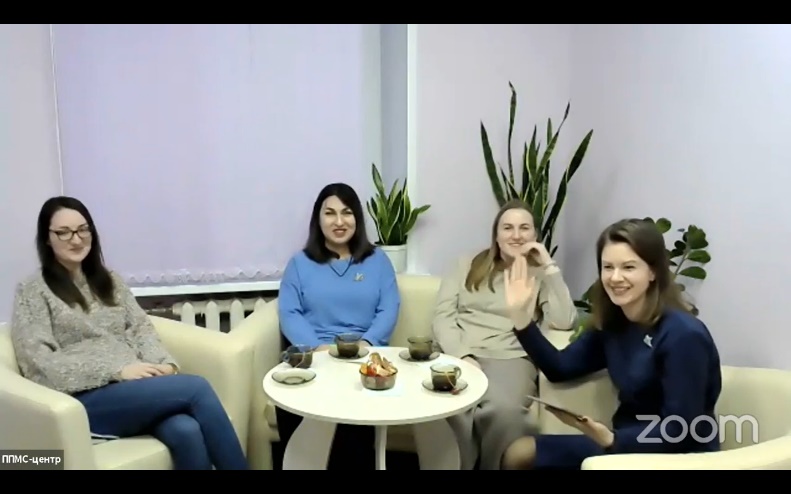 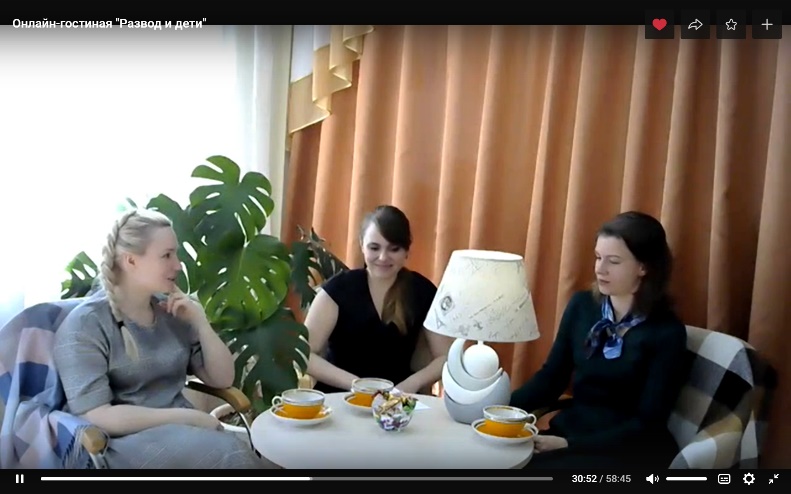 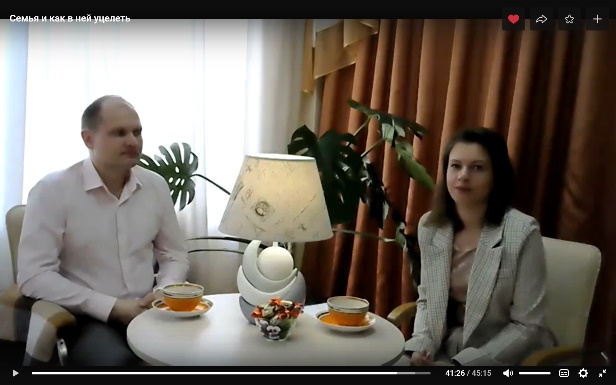 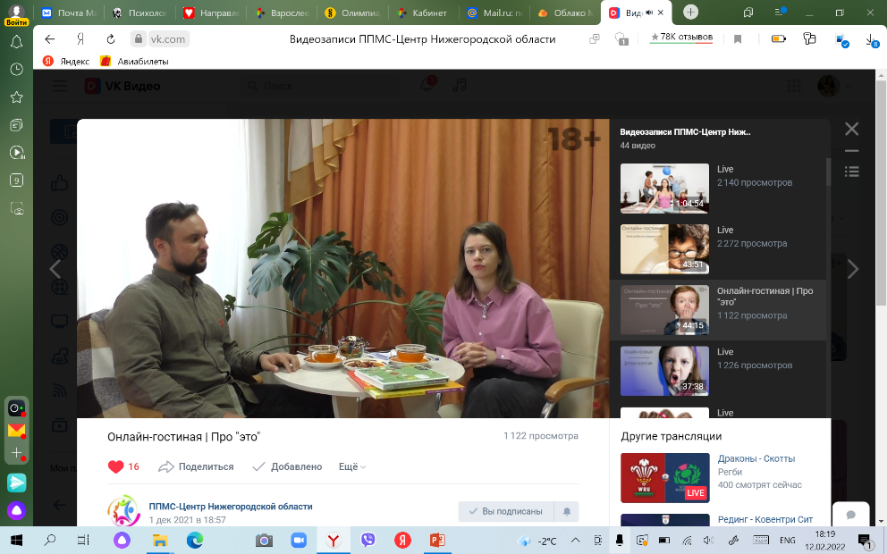 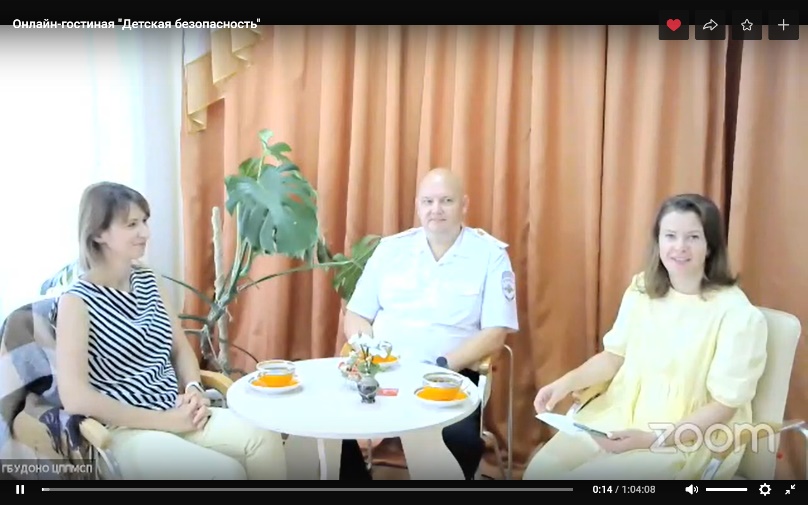 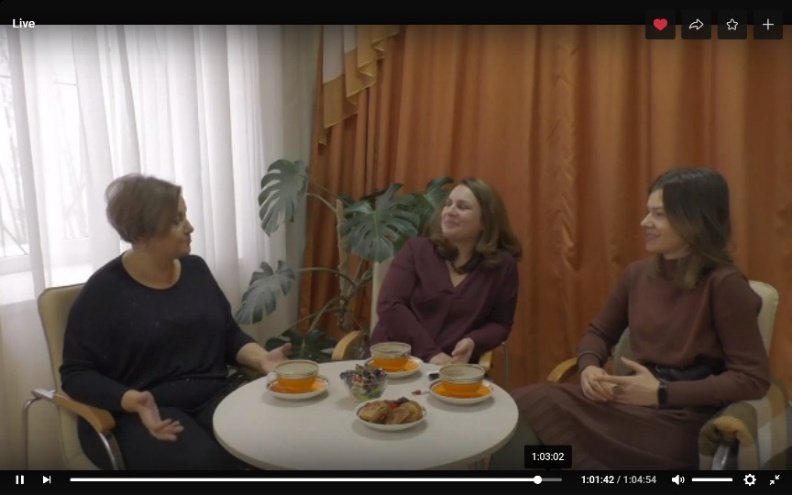 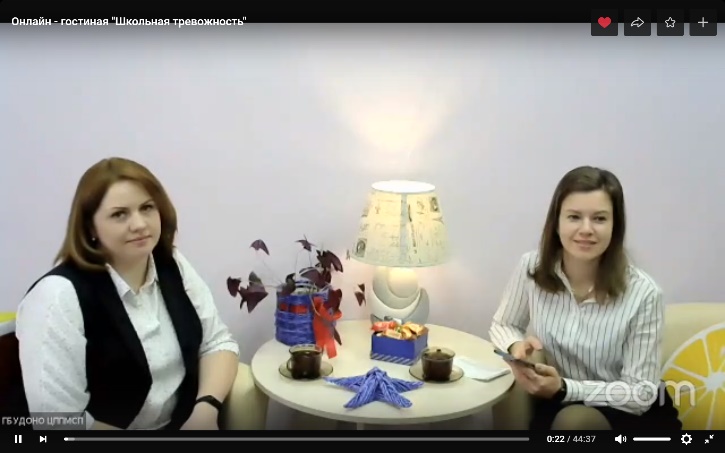 Основные этапы подготовки тематики                             онлайн-гостиной
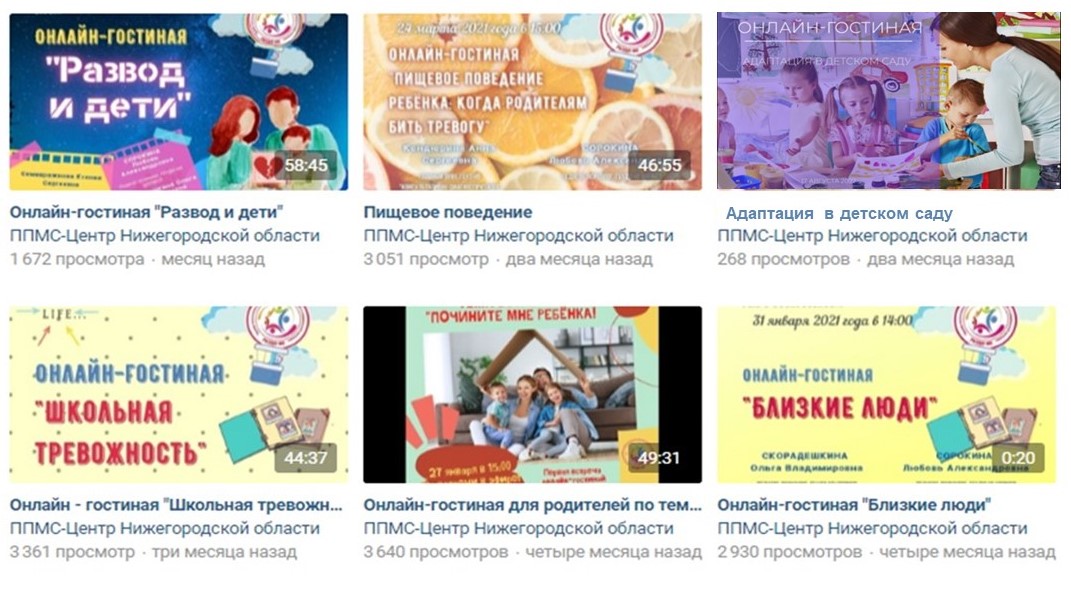 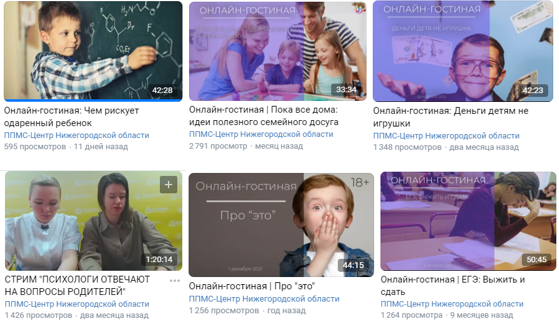 Изменение характера запросов в ходе индивидуального консультирования: происходит переход от выражения недовольства окружением и обстоятельствами к просьбам помочь разобраться в причинах трудностей, овладеть приемами, позволяющими управлять своим состоянием и т.д. (от «Почините мне ребенка» к «дайте инструмент»);
Обратная связь от родительской аудитории:
«Ребенок научился делиться трудностями»; «Ребенок делится успехами»; «Ребенок стал уважать нас (родителей)», «Я рад, что обратился к психологу». Родители могут назвать, что ценят в ребенке, благодарят ребенка ежедневно, умеют уважать себя и учат этому ребенка, умеют поддержать ребенка, когда он обращается к ним в горе, стрессе за помощью, знают, куда обратиться за помощью в случае болезни ребенка, конфликтов с учителем, социальных проблем у семьи, знают минимальные потребности ребенка согласно возрасту, умеют удовлетворять потребности ребенка в эмоциональной безопасности, близости, общении, развитии, признании, внимании, общении со сверстниками, самовыражении, интересуются успехами ребенка и его трудностями.
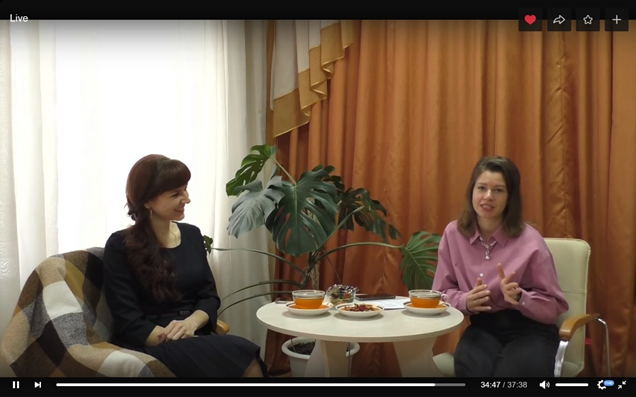 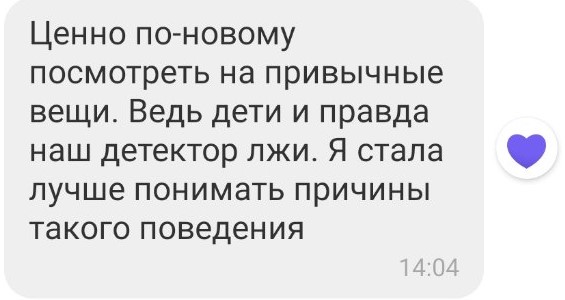 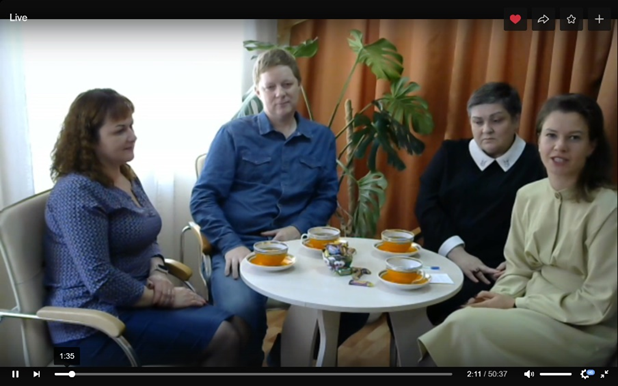 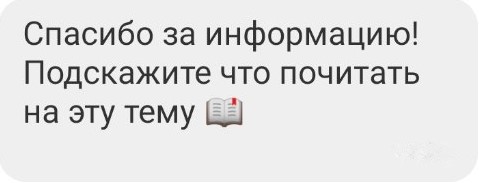 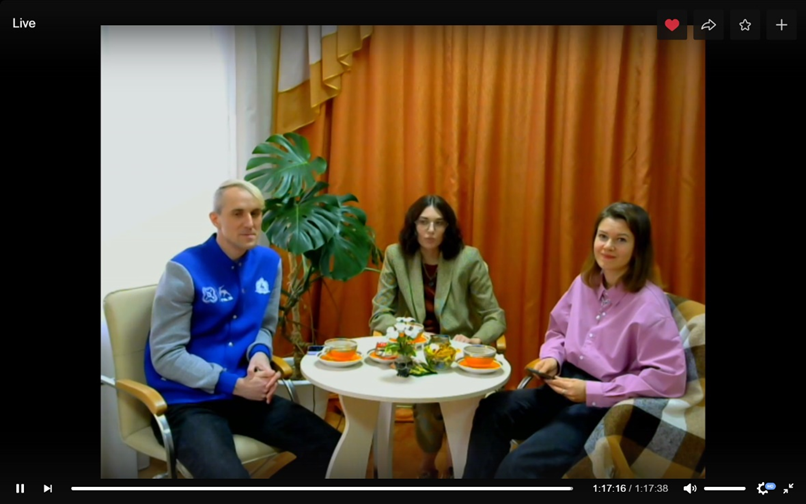 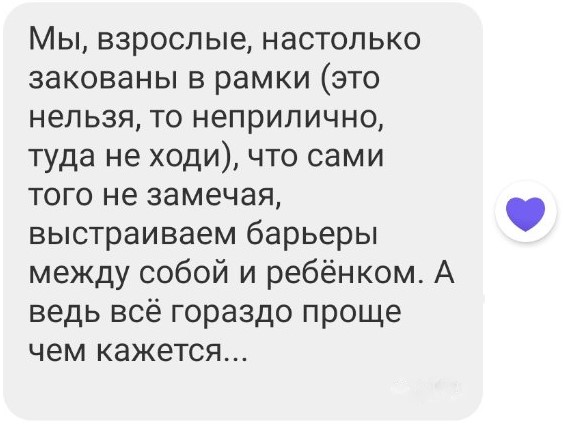 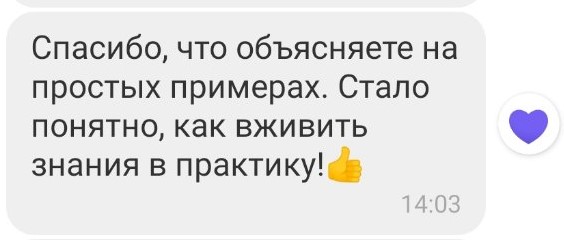 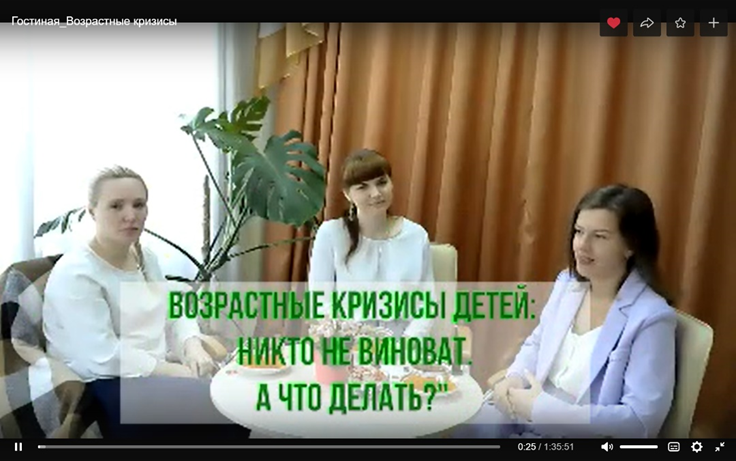 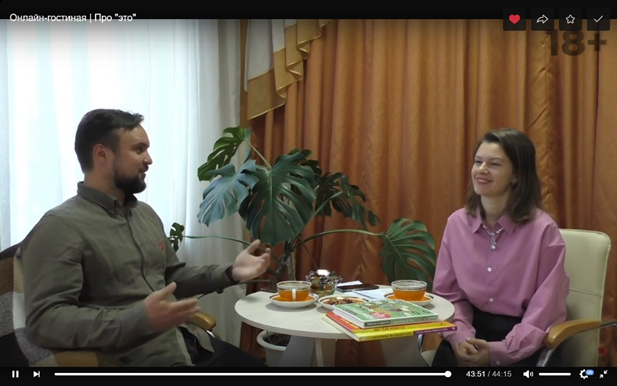 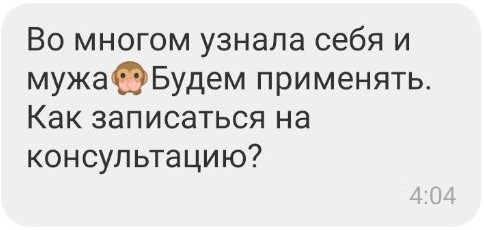 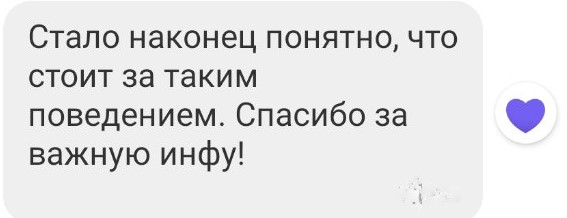 Команда проекта
Перспективы развития практики: 
увеличение охвата аудитории – родительского сообщества, 
развитие сотрудничества с различными межведомственными службами, НКО